Building on Success
Concurrent Session X.X
Developing and Retaining VR Counselors and Supervisors
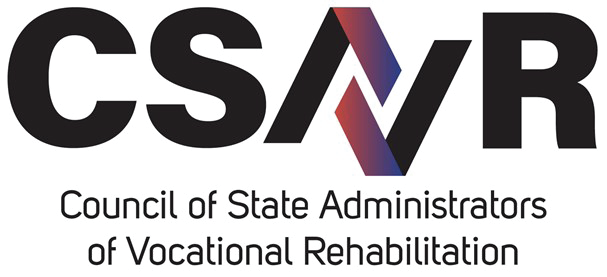 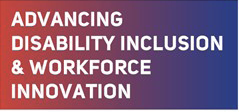 Key objectives and takeaways
Objectives
To understand the staffing issues and need for training for VR staff
To explore trainings offered to rehabilitation counselors
To explore training and tools developed for VR supervisors

Takeaways
Staffing issues created a need for training to address the VR knowledge gap
Counselors benefit from standardized and on-going training
Supervisors benefit from train-the-trainer and standardized tools to train others
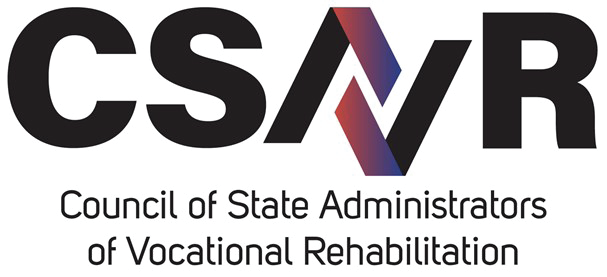 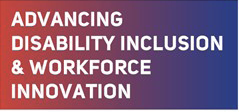 Session connection to CSAVR Strategic Priorities
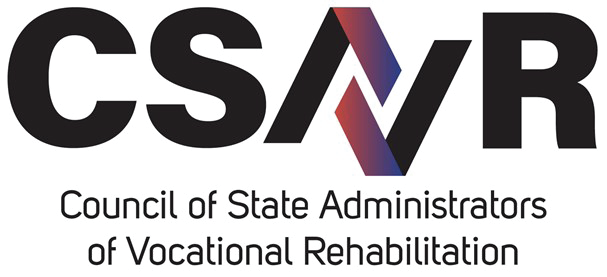 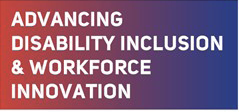 Session connection to CSAVR Message House
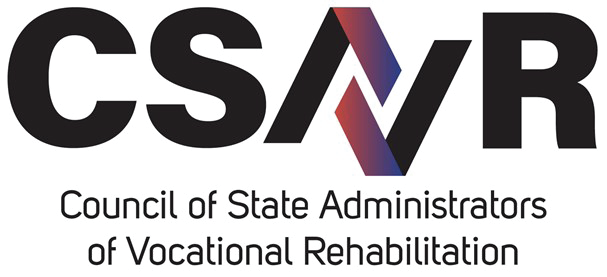 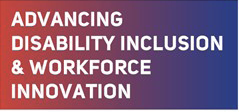 [Speaker Notes: Employment- Vocational Rehabilitation supports people along their career path, from their first job throughout their chosen profession
Scaling Impact- Vocational Rehabilitation scales its impact and drives results through collaboration with individuals, their families, businesses, and partners
Talent innovation- Vocational Rehabilitation futureproofs the evolving workforce by ensuring businesses have a diverse talent pool to meet their needs]
Employment and Independence for People with Disabilities
Growing from Within: 
Developing and Retaining VR Counselors and Supervisors
CSAVR Spring Conference, April 2025
Presenters
Kathie B. Smith, Director, Division of Employment and Independence for People with Disabilities (EIPD)
Vicky Miller, Chief of Policy, EIPD
Leighann Corbin, Quality Development Specialist, EIPD
Mark Beard, Quality Development Specialist, EIPD
EIPD Training Initiatives
New Counselor Workbook
Casework Orientation and Skills Training 
Independent Rehab Counselor Process
Policy Recharge Trainings
Supervisor Training
Where we started…
Supervisors have the primary responsibility in training new counselors
Counselor-in-Charge, Assistant Unit Manager, Unit Manager
Casework Orientation and Skills Training (COAST)
Rehabilitation Counselor II process
Counselors were required to “pass” a review of caseload to become independent
Supervisor Survey
2022 survey:
Over 50% in Supervisor role for 0-5 years
Over 80% had 1-5 counselor vacancies over past year
Over 80% had 1-5 new counselors over past year
50% spent 5 or more hours/week training counselors
	(92% spent 3 or more hours/week)
90% interested in standardized training for new counselors
New Counselor Workbook
New Counselor Workbook
VR Counselor Workbook
VR Transition Counselor Workbook
IL Counselor Workbook

Information covered:
Rehab Process/ Case Flow
Casework tips
Roles within the Agency
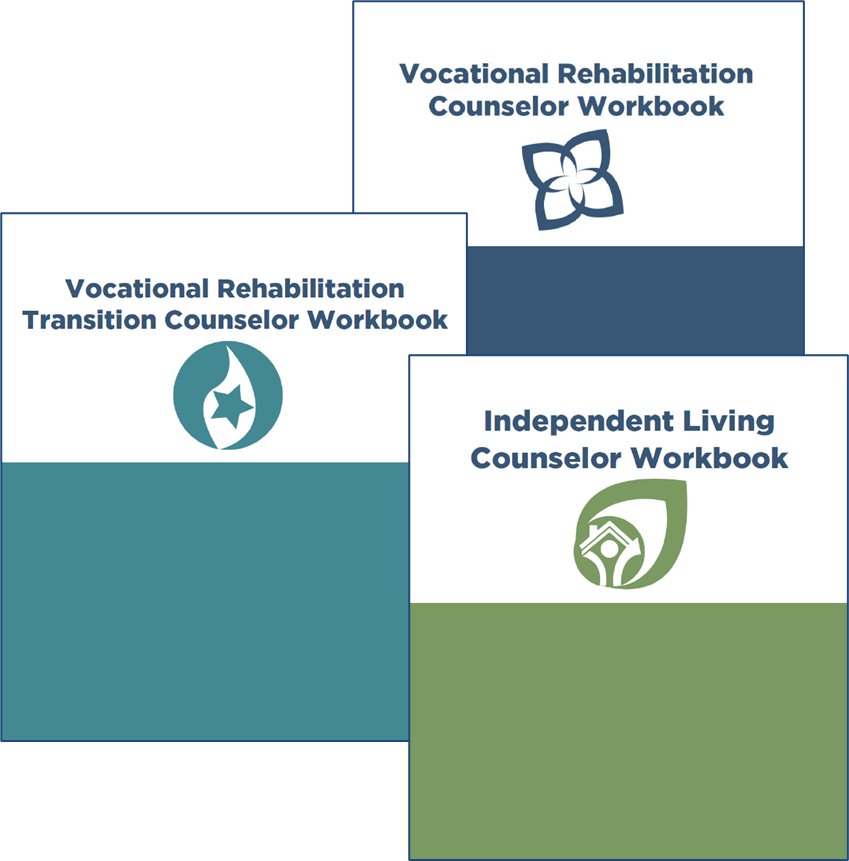 Counselor Workbook: Sample
Referrals (Volume 1, Chapter 3)

What information must be provided to individuals who are interested in becoming applicants of VR?


Once a referral has been taken on an individual, the application process should be initiated as soon as possible, however, VR must initiate the application process within _______  calendar days.
Counselor Workbook: Sample
Get to know your co-workers
Benefits Counselor for your office:
	Contact information:
	Referral process:
**Ask about basic benefits information. 

Activity
Find the information on SharePoint that you need to provide to clients who receive SSI and SSDI. Read through this information to be familiar with it.
Supervisor Guide
Includes:
VR Counselor/VR Transition Counselor Workbook
IL Counselor Workbook
		Plus
Sample New Hire Schedules
Supervision Tips
Supervision Aids
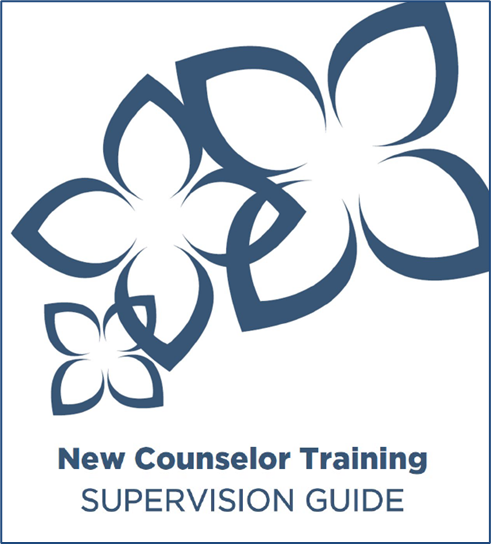 Supervision Guide: Sample
Sample New Hire Schedule: VR Counselor
Week 1
Day 1 & 2
Lead OA: New Hire paperwork, Online must do’s
Introductions to staff
Safety: LGB, Emergency Action Procedures, Contacts
Share and review New Counselor Workbook
Start LMS trainings 
Day 3
Introduction to Electronic Caseload Management System
Referral Process/Application Process
Start reading Chapter 1 & 3, Volume I
Supervision Guide: Sample
SUPERVISION AID (VR)
On-Boarding for Counselors
Provide a copy of the appropriate workbook the first week of employment
Available on Division’s SharePoint site
Print or Electronic Version (pdf)
Counselors are responsible for completing and sharing work with supervisors
Strongly recommended as pre-work for Casework Orientation and Skills Training (COAST)
Casework Orientation and Skills Training (COAST)
COAST
In-person training on casework policy, procedures, and effective practices
Taught by regional Quality Development Specialist (QDS) teams
12 to 15 classroom days over course of 3 to 4 months
Includes pre-work, group activities, discussion, job aids, guest speakers, and exams
Counselors must average 80% on exams to successfully complete
Prerequisite for Independent Rehabilitation Counselor process
COAST Topics
General Program
Agency Information
Program Administration
Rehabilitation Process
Referral and Application
Eligibility
Financial Need and Comparable Benefits
Comprehensive Assessment and Plan Development
Nature and Scope of Services
Outcomes
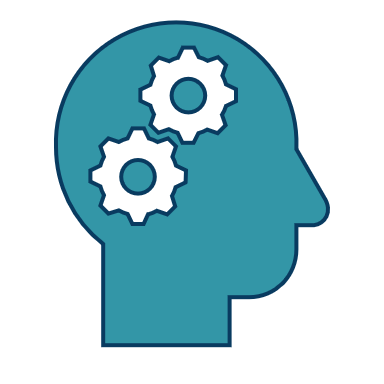 Exam 1
Exam 2
Exam 3
Independent Rehabilitation Counselor Process
Is the Counselor ready to be Independent?
Have they met the basic requirements?

COAST with average of 80%
12 months Rehabilitation Counseling experience with Agency
Performance Plan – Meets Expectations or better 
 overall and under Quality Service Delivery
Is the Counselor ready to be Independent?
Do they have the required Knowledge and Skills?
Ability to make decisions based on analysis of data
Customer Service
Organization (Caseload Management)
Timeliness
Communication
Collaboration (with Clients, Coworkers, Partner Agencies)
Casework Performance
Independent Rehabilitation Counselor Process
Counselors receive provisional independence in electronic case management system
Review consists of cases:
Where the counselor determined eligibility and developed the plan independently, OR
Were determined ineligible for services
Casework Review
A. Eligibility
Determination of Eligibility
SD Decision (VR)

B. Comprehensive Assessment 
	& Plan Development
Comprehensive Assessment
Service Provision
Amendments and Revisions
Annual Reviews
C. Financial Need
FNS
Comp Benefits

D. Case Management
Timeliness (60/90 Day)
Signatures
Approvals
Benefits Information (VR)
Service Implementation

E. Closure Standards
Independent Rehabilitation Counselor Process
What if there are deficits?
IRCs with identified areas in need of further coaching and mentorship will be offered training, coaching and mentorship to improve performance and compliance with policy as part of the overall Training Plan.

May include:
Classroom training
Consultation and mentoring
Continued supervisor approval
Independent Rehabilitation Counselor Process
3/1/2024 to present:
Policy Recharge Training
Policy Recharge
Policy training series
Policy + Practice

Provided by QDS team
Available statewide
Must have basic knowledge of policy and casework
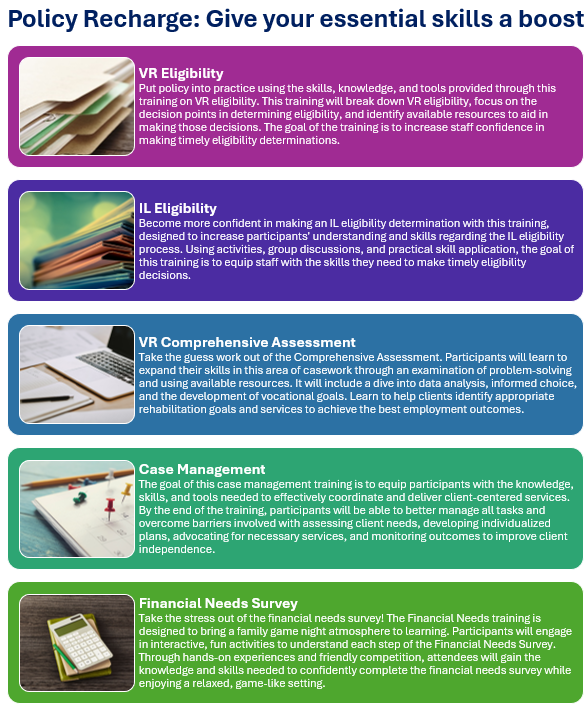 Policy Recharge
VR Eligibility
IL Eligibility
VR Comprehensive Assessment
Case Management
Financial Needs Survey
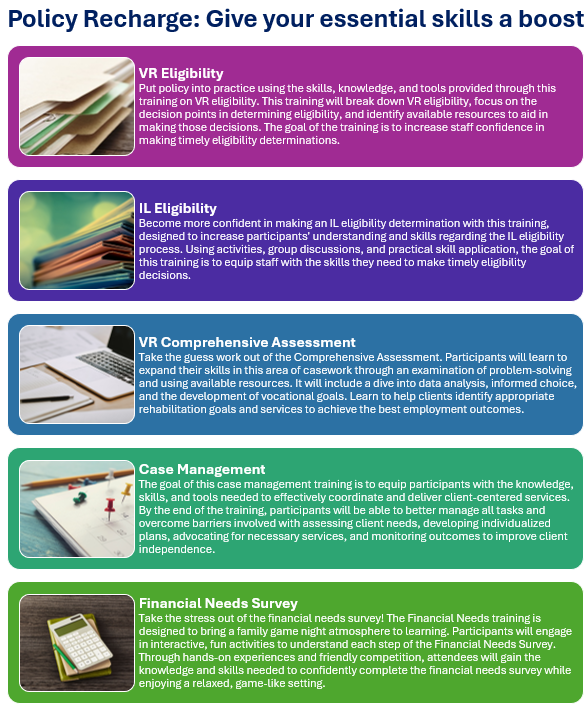 Policy Recharge: VR Eligibility
Areas of Focus:
Impairments
Impediments to Employment
Requires VR Services
Can Benefit from VR Services
Presumption of Eligibility
Significance of Disability
Activities include:
How to read medical records
Using the Disability Handbook
Connecting skills of a counselor with the needs of the client
NCATP video: An Accessible Life
How to read a TPQY
Using JAN
Activity Example: Impediments to Employment
Directions:
Participants break into pairs
One “client” and one “counselor”
Select a diagnosis from Disability Handbook
“Counselor” will formulate questions for interview
“Client” will be prepared to answer interview questions
What Impediments?
Interview the “client” and review information to determine the impediments to employment
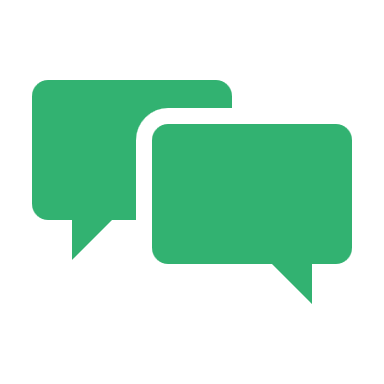 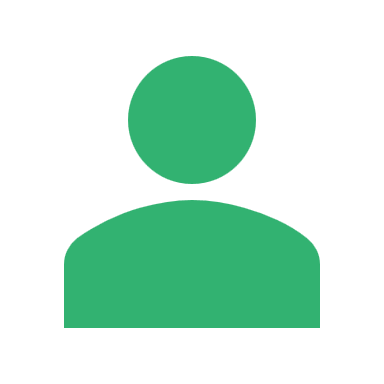 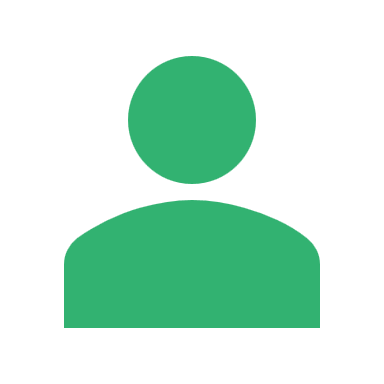 Policy Recharge Feedback
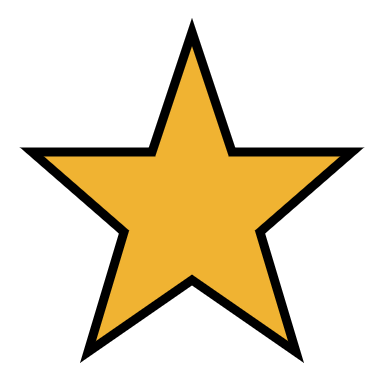 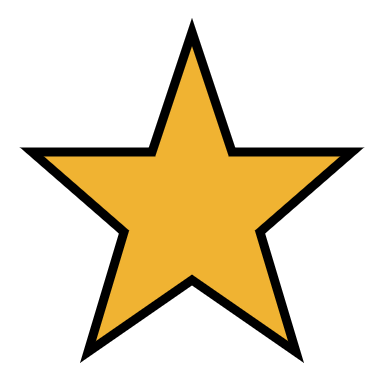 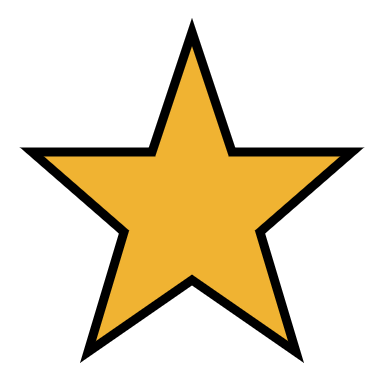 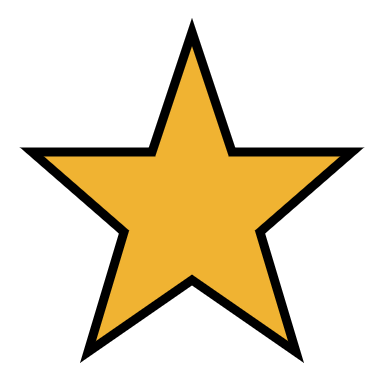 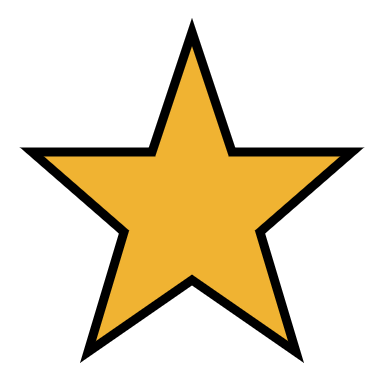 Supervisor Training: Effective Practices for Supervisors when Reviewing and Approving Casework
Supervisor Training: Goals
Supervisor Training: Areas of Focus
Supervisor Training: Framework
Supervisor Training Feedback
Participant Quotes:
“The training was empowering for me as a supervisor.”
“Working with other managers provided a lot of feedback and ideas to help manage the office”
“Best managers training in a long time”
“This training was priceless, and I would love to see more trainings like this come from the agency” 

Average Score: 4.85 out of 5
For more information:
Scan Code for EIPD Training Resources and contact information
Evaluation and Feedback
Complete evaluation – get your CRCC credits
Also may provide direct feedback to info@csavr.org
What’s next on the agenda?
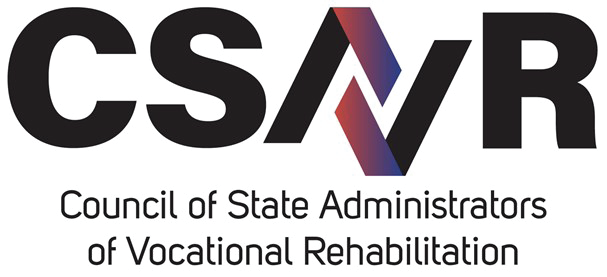 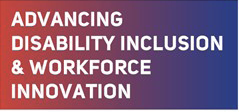